Insert title of project here
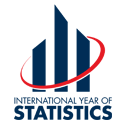 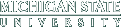 Include list of collaborators if applicable
Background
Methods
Results
Figure(s)
Tables
Conclusion
Discussion
Free Space
References
Contact Info: Jane.Doe@genericnames123.org
www.genericnames123.org